หน่วยที่ 15 วัสดุไฟฟ้าและอิเล็กทรอนิกส์
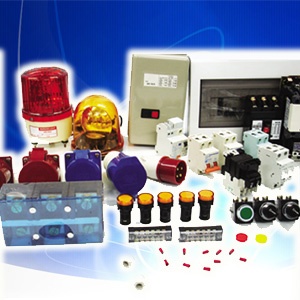 สาระสำคัญ
วัสดุที่นำมาใช้เป็นส่วนประกอบผลิตเครื่องใช้ไฟฟ้า ซึ่งวัสดุต่างๆ เหล่านั้นมีคุณสมบัติเฉพาะตัว
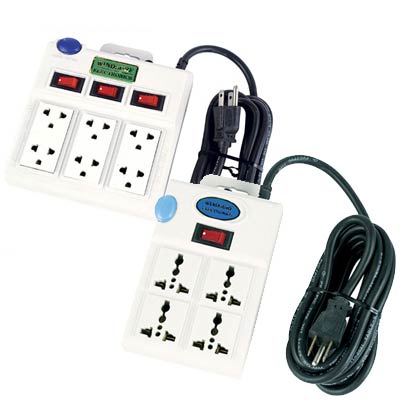 ความหมายของตัวนำไฟฟ้า
วัสดุที่กระแสไฟฟ้าสามารถไหลผ่านได้ เช่น สายไฟฟ้า ฟิวส์ สวิตช์ และถ่านสำหรับงานไฟฟ้า
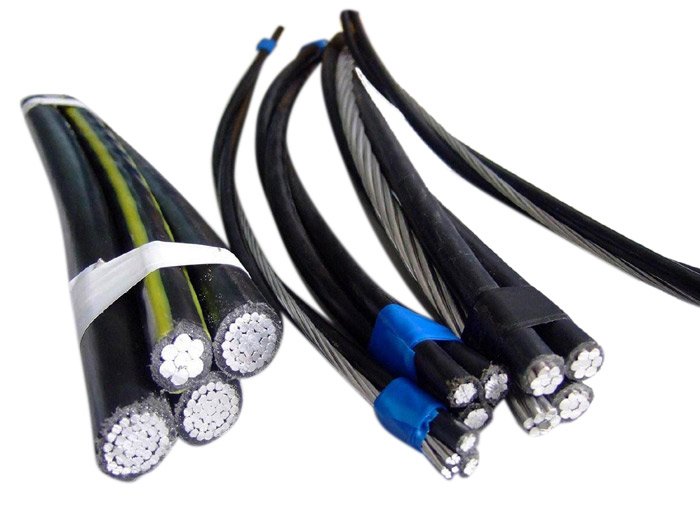 ประเภทของตัวนำไฟฟ้า
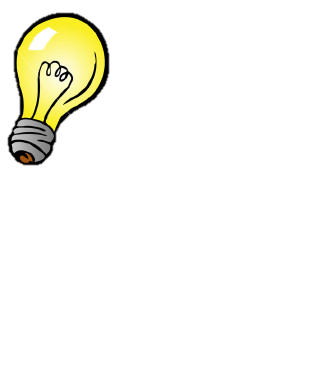 สายไฟฟ้า
วัสดุที่ทำมาจากโลหะที่มีคุณสมบัติตัวนำไฟฟ้าได้ดี
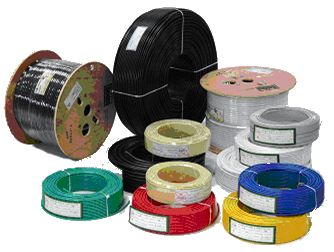 ประเภทของตัวนำไฟฟ้า
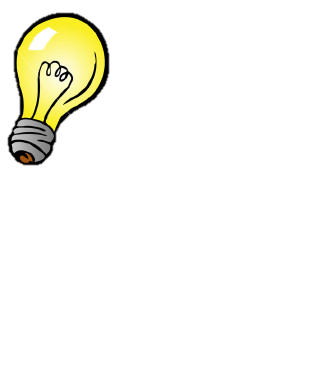 ฟิวส์
วัสดุที่มีจุดหลอมเหลวต่ำ ทำหน้าที่ตัดกระแสไฟฟ้า
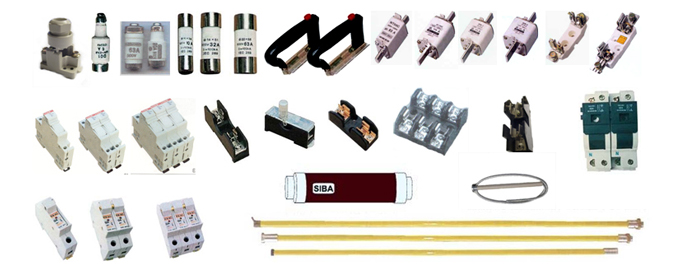 ประเภทของตัวนำไฟฟ้า
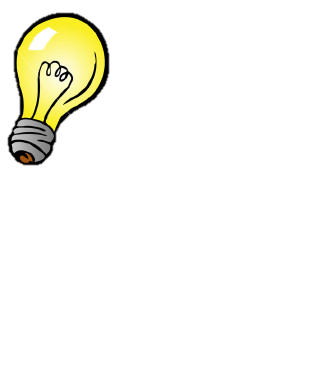 สวิตช์ไฟฟ้า
อุปกรณ์ไฟฟ้าซึ่งทำหน้าที่เปิด-ปิด เพื่อให้กระแสไฟฟ้าไหลได้ครบวงจร
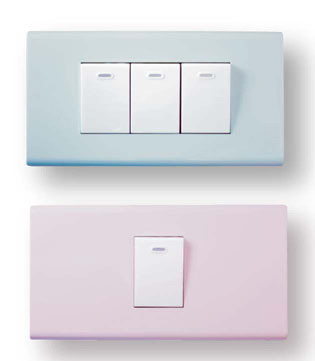 ประเภทของตัวนำไฟฟ้า
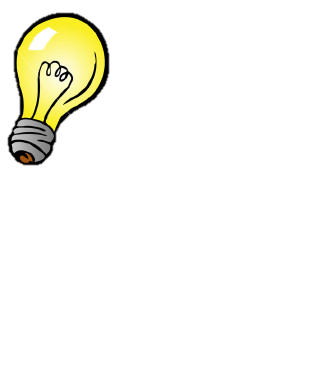 ถ่านสำหรับงานไฟฟ้า
แปรงถ่าน ซึ่งจะกดอยู่บนตัวเชื่อมแท่งหมุนของมอเตอร์เพื่อให้มีการสัมผัส
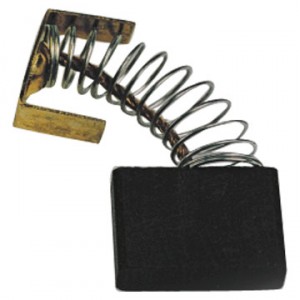 ความหมายของฉนวนไฟฟ้า
วัสดุที่กระแสไฟฟ้าไม่สามารถไหลผ่านได้ โดยส่วนใหญ่จะเป็นอโลหะ
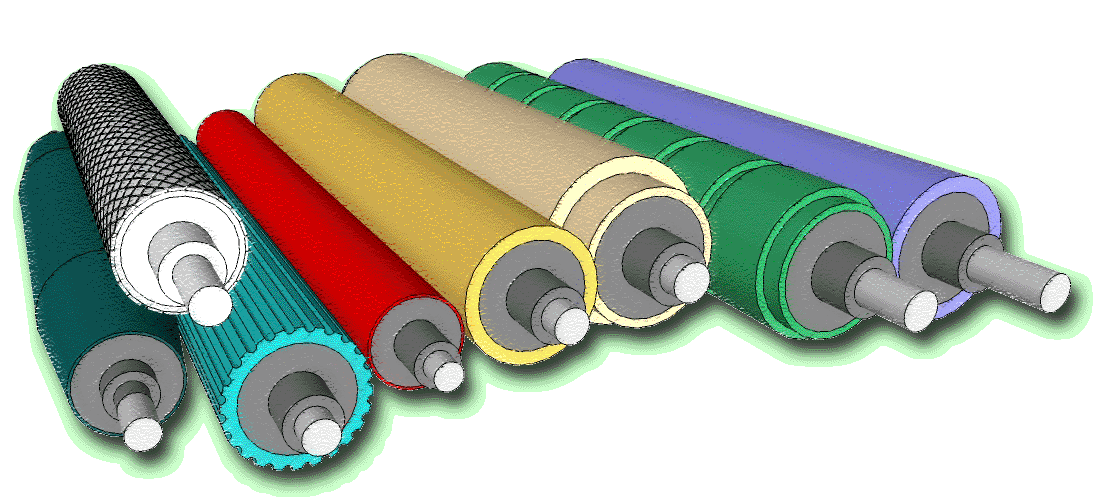 ประเภทของฉนวนไฟฟ้า
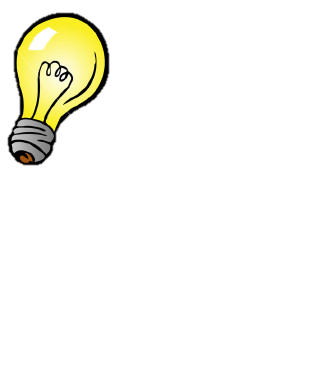 พลาสติก
นำมาใช้หุ้มสายไฟฟ้าและสายเคเบิล
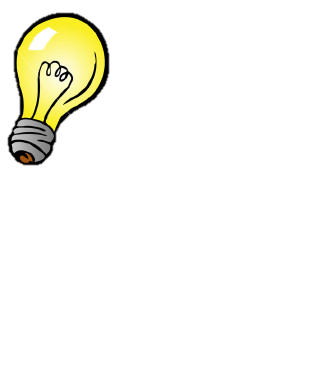 กระดาษ
วางลงในร่องก่อนพันลวดทองแดงในมอเตอร์
ประเภทของฉนวนไฟฟ้า
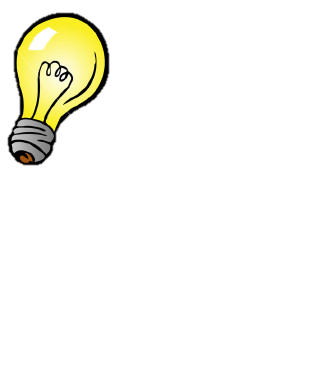 แก้ว
ใช้ทำหลอดไฟ หลอดวิทยุ
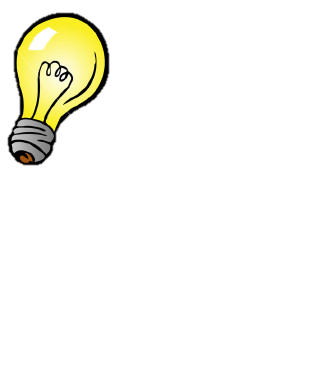 เซรามิก
ใช้ทำลูกถ้วยไฟฟ้า ขั้วสะพานไฟ
ประเภทของฉนวนไฟฟ้า
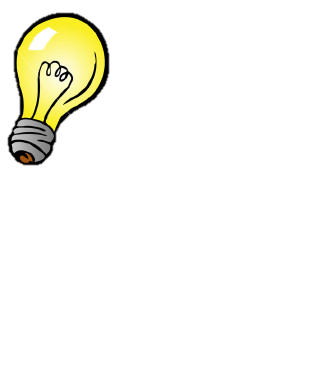 ไมกา
เป็นเกล็ดหินใสแผ่นบางๆ วางซ้อนกัน ใช้ห่อหุ้มลวดต้านทานในเตาหุงต้มไฟฟ้า
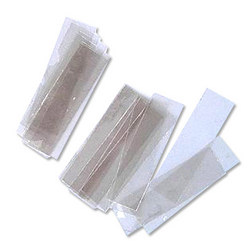 ความหมายของวัสดุต้านทาน
วัสดุที่ต้านทานต่อการไหลของกระแสไฟฟ้า เมื่อมีกระแสไฟฟ้าไหลผ่านก็จะเกิดความร้อนขึ้นที่วัสดุต้านทาน
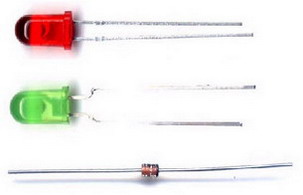 ประเภทวัสดุในงานอิเล็กฯ
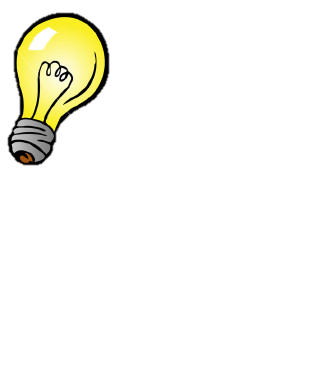 วัสดุกึ่งตัวนำ
วัสดุสำคัญที่จะนำมาผลิตเป็นทรานซิสเตอร์และไดโอด
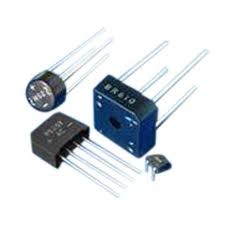 ประเภทวัสดุในงานอิเล็กฯ
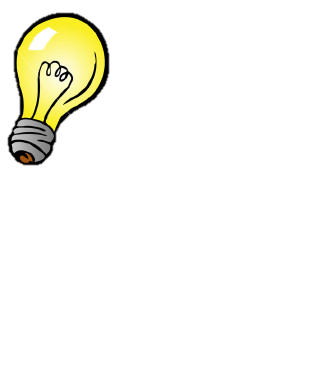 วัสดุแม่เหล็ก
เหล็กที่มีอำนาจดึงดูดโลหะที่เป็นเหล็ก
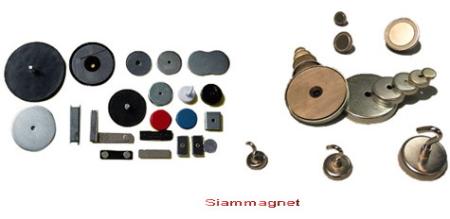